Volante: 1 Fecha: XXXX   Localidad:  xxxxxxxx  Contrato:   xxxx de xxxx
INICIA/AVANZA
El mantenimiento / construcción de (nombre del proyecto)
(tramo  si aplica)
Recomendaciones a los Comerciantes
Las actividades de obra han iniciado. Por esta razón el Instituto de Desarrollo Urbano – IDU  y el encargado de ejecutar estas obras XXXXXXXXX solicitan a los propietarios y encargados de los establecimientos comerciales del sector, abstenerse de conceder créditos a los trabajadores de la obra a nombre de la empresa, debido a que esta no se hará responsable de las deudas adquiridas por su personal.

Recuerde que estas obras se realizan para su beneficio y que el trato respetuoso entre  el personal de obra y la comunidad facilitará el rápido y correcto desarrollo de las mismas. 

Comunique cualquier irregularidad, a nuestro Punto IDU, donde le brindarán más información sobre el tema.
IDU en línea:
www.idu.gov.co
Línea gratuita: 
01800 0910312
Atención al ciudadano:
341 22 14 – 338 75 55
atnciudadano@idu.gov.co
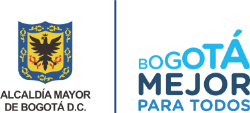 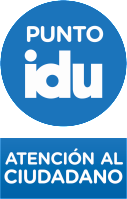 Más información sobre el proyecto en:
Dirección (si aplica) 
Horario de atención
Teléfonos: 
Correo electrónico: